Pertemuan 1 
Waktu belajar  100 Menit
Sumber, kedudukuan dan fungsi Bahasa Indonesia
1
2
3
4
5
Definisi bahasa dan fungsi bahasa
Sejarah bahasa Indonesia
Kedudukan bahasa Indonesia
Fungsi bahasa Indonesia
Penyimpangan kaidah
Outline
1. Definisi bahasa dan fungsi bahasa
Definisi bahasa:

Bahasa adalah alat komunikasi. 

Bahasa adalah bunyi yang dihasilkan alat ucap manusia, bukan bunyi yang dihasilkan alat lain.
Bahasa itu manusiawi, hanya manusi yang mampu menghasilkan bahasa.
1. Definisi bahasa dan fungsi bahasa (2)
Fungsi bahasa:

Selain sebagai alat komunikasi, bahasa juga berfungsi sebagai fungsi ekspresif, fungsi estetis, fungsi informatif, fungsi khayalan/imajiner dan fungsi emosional.

Dalam kegiatan ilmiah bahasa memiliki fungsi utama sebagai media komunikasi, ekspresif (produktif), informatif, dan reseptif.
2. Sejarah bahasa Indonesia
Pada dasarnya bahasa Indonesia berasal dari bahasa Melayu.

Pada zaman Sriwijaya digunakan sebagai bahasa penghubung antar suku di Nusantara serta digunakan dalam perdagangan dari dalam maupun luar Nusantara.
2. Sejarah bahasa Indonesia (2)
Bahasa Indonesia dinyatakan sebagai bahasa nasional pada tanggal 28 oktober 1928.
		“Kami poetra dan poetri Indonesia
		Mengakoe bertoempah darah satoe,
		Tanah Air Indonesia.
		Kami poetra dan poetri Indonesia
		Mengakoe berbangsa satoe,
		Bangsa Indonesia.
		Kami poetra dan poetri Indonesia
		Mendjoendjoeng bahasa persatoean,
		Bahasa Indonesia.”
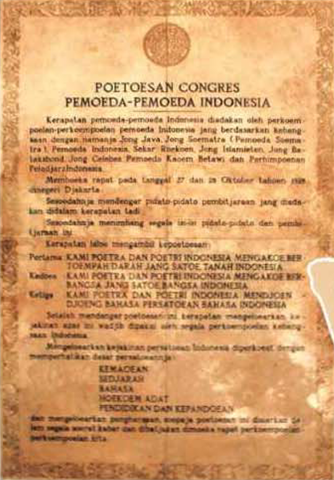 3. Kedudukan bahasa Indonesia
Bahasa Indonesia sebagai bahasa Nasional, bersumber pada sumpah pemuda.

Bahasa Indonesia sebagai bahasa Negara, bersumber pada UUD 1945.
4. Fungsi bahasa Indonesia
Dalam kedudukannya sebagai bahasa Nasional, bahasa Indonesia memiliki fungsi sebagai:
Lambang kebanggaan nasional
Lambang identitas nasional
Bahasa persatuan berbagai suku bangsa yang memiliki 	latar belakang bahasa dan budaya yang berbeda
Bahasa perantara (lingua franca) antara berbagai wilayah di Nusantara
4. Fungsi bahasa Indonesia (2)
Dalam kedudukannya sebagai bahasa Negara, bahasa Indonesia memiliki fungsi sebagai:
Sebagai bahasa resmi Negara
Sebagai bahasa pengantar di dunia pendidikan
Sebagai bahasa perhubungan dalam hal mewujudkan 	kepentingan nasional
Sebagai bahasa pengembang ilmu pengetahuan 	teknologi dan budaya
D
E
C
F
B
G
A
Perombakan bentuk pasif
Pengaruh bahasa daerah
Penghiangan kata tugas
Pengaruh bahasa asing
Hiperkorek
Pleonasme
Kontaminasi
5. Penyimpangan kaidah
Kesalahan Umum berbahasa Indonesia
Dalam pemakaian bahasa Indonesia, termasuk bahasa Indonesia ragam ilmiah, sering dijumpai penyimpangan dari kaidah yang berlaku sehingga mempengaruhi kejelasan pesan yang disampaikan.

Penyimpangan/kesalahan umum dalam berbahasa Indonesia dapat diklasifikasikan sebagai berikut :
Hiperkorek
Hiperkorek adalah kesalahan berbahasa karena “membetulkan” bentuk yang sudah benar sehingga menjadi salah. 
Contoh:
utang					(betul) 		menjadi 		hutang				(hiperkorek)
pigura 				(betul) 		menjadi		figura 					(hiperkorek)
jadwal				(betul) 		menjadi 		jadual					(hiperkorek)
asas						(betul) 		menjadi 		azas						(hiperkorek)
Ijazah					(betul) 		menjadi		ijasah					(hiperkorek)
Izin							(betul) 		menjadi		ijin 							(hiperkorek)
zaman				(betul) 		menjadi		jaman 				(hiperkorek)
khawatir 		(betul) 		menjadi    kuatir 					(hiperkorek)
Kembali
Pleonasme
Pleonasme adalah kesalahan berbahasa karena 	kelebihan dalam pemakaian kata yang sebenarnya 	tidak diperlukan.
	Pleonasme ada tiga macam:
Penggunaan dua kata yang bersinonim dalam satu kelompok kata

			Terjadi sejak April				(benar)
			Terjadi mulai April			    (benar)
			Mulai terjadi sejak April		(pleonasme)
Pleonasme (2)
Bentuk jamak dinyatakan dua kali
		Kasus-kasus				(benar)
		Kumpulan kasus 			(benar)
		Kumpulan kasus-kasus 	(pleonasme)
		Tarik-menarik				(benar)
		Saling menarik				(benar)
		Saling tarik-menarik 		(pleonasme)
Pleonasme (3)
Penggunaan kata tugas (keterangan) yang tidak 		   			diperlukan karena 	pernyataannya sudah cukup jelas
			Contoh:
			Teknologi telekomunikasi semakin maju ke depan.
Kembali
Kontaminasi
Istilah kontaminasi dipungut dari bahasa Inggris contamination (pencemaran). Dalam ilmu bahasa, kata itu diterjemahkan dengan ‘kerancuan’. Rancu artinya ‘kacau’ dan kerancuan artinya ‘kekacauan’.
Contoh kontaminasi imbuhan:
(meng+ke+samping+kan)→mengesampingkan	(benar)
(men+samping+kan)      →menyampingkan 	(benar) 
					 	↓
					mengenyampingkan 
					(kontaminasi)
Kontaminasi (2)
Contoh kontaminasi frasa:

Kadang-kadang 	(benar)
Ada kala(nya) 	(benar)
Kadang kala 		(kontaminasi)

Berulang-ulang	(benar)
Berkali-kali		(benar)
Berulang kali		(kontaminasi)
Kembali
Perombakan bentuk pasif
Perombakan Bentuk Pasif 
Penghilangan awalan di- untuk bentuk pasif yang seharusnya menggunakan awalan di-
Contoh:
Praktik kerja lapangan ini mahasiswa semester enam lakukan. (tidak baku)	
Praktik kerja lapangan ini dilakukan oleh mahasiswa semester enam. (baku)	
Pustaka itu peneliti rujuk. (tidak baku)
Pustaka itu dirujuk oleh peneliti. (baku)
Perombakan bentuk pasif (2)
Penyisipan kata di antara dua kata dari sebuah frasa 		terikat
	Contoh:
	Pustaka itu peneliti akan rujuk. (tidak baku)
	Pustaka itu akan peneliti rujuk. (baku)
Kembali
Penghilangan kata tugas
Kesalahan berbahasa yang berhubungan dengan 	pemakaian/penghilangan kata tugas.
		Kesalahan pemakaian kata tugas dalam berbahasa 	Indonesia ada tiga macam:

Ketidaktepatan kata tugas yang digunakan
		Contoh:
		Hipotesis daripada penelitian ini terbukti. (tidak tepat)
		Hipotesis penelitian ini terbukti.(baku)
Penghilangan kata tugas (2)
Pemakaian kata tugas yang tidak diperlukan
		Contoh:
		Dalam penyusunan makalah ini dibantu oleh berbagai 	pihak. (tidak baku)
	Penyusunan makalah ini dibantu oleh berbagai 			pihak. (baku)
  c. Penghilangan kata tugas yang diperlukan
	Contoh:
	Data dikumpulkan sesuai kriteria yang sudah 			ditentukan. (tidak baku)
	Data dikumpulkan sesuai dengan kriteria yang sudah 		ditentukan. (baku)
Kembali
Pengaruh bahasa daerah
Pengaruh bahasa daerah yang menimbulkan kesalahan dalam berbahasa Indonesia ada dua macam.
  Pengaruh dalam pembentukan kata, yaitu 			  					 pemakaian awalan ke- (yang seharusnya awalan 			  	ter-) dan penghilangan imbuhan.

Contoh pemakaian awalan ke- :
Kepakai, kesusun, keuji (tidak baku)
Terpakai, tersusun, teruji (baku)
Pengaruh bahasa daerah (2)
Contoh penghilangan imbuhan:
Hasil penelitiannya beda dengan hasil penelitian saya.(tidak baku)
Hasil penelitiannya berbeda dengan hasil penelitian saya.(baku)	
Data itu dipindah ke komputer lain.(tidak baku)
Data itu dipindahkan ke komputer lain. (baku)
Pengaruh bahasa daerah (3)
Pengaruh dalam susunan kalimat, penggunaan akhiran –nya

	Contoh:
	Lulusannya IT Telkom sangat diminati. (tidak baku)
	Lulusan IT Telkom sangat diminati. (baku)
Kembali
Pengaruh bahasa asing
Pengaruh bahasa asing yang menimbulkan kesalahan 	dalam 	berbahasa Indonesia adalah pemakaian kata 	tugas 	(kata ganti penghubung) seperti: yang mana, 	di mana, kepada siapa.
Pengaruh bahasa asing (2)
Contoh:
Instrumen yang mana baru disusun telah disetujui pembimbing. (tidak baku)
Instrumen yang baru disusun telah disetujui pembimbing. (baku)

Perusahaan seluler dimana penelitian ini dilakukan memiliki tim pengontrol kualitas yang handal. (tidak baku)
Perusahaan seluler tempat penelitian ini dilakukan memiliki tim pengontrol kualitas yang handal.(baku)
Kembali
Terima kasih